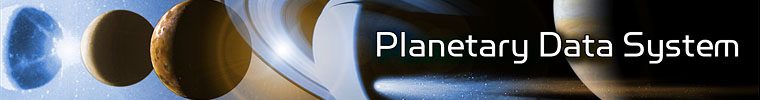 LADEE/MAVEN Status
Lyle Huber and Joe Mafi
3/27/12
LADEE & MAVEN Status
1
LADEE
SOC-IOC CDR begins tomorrow.

ICDs are in place. SIS development beginning.

Major questions remain about label development and “archive volume” requirements.
3/27/12
LADEE & MAVEN Status
2
LADEE and PDS4
What are we providing to LADEE?
Label templates for their sample data products in order for them to create a data pipeline.
Advice on writing SIS documents.

What do we need from PDS4 development?
How are the new “Archive Volume” SISs supposed to be arranged?
We need more “complete” data sets to be migrated so that we understand how to create PDS4 bundles.
3/27/12
LADEE & MAVEN Status
3
LADEE and SPICE
As of last week, LADEE had plans in place to start developing SCLK kernels and Attitude kernels in July (or possibly earlier)
Doing it on their own without NAIF assistance.
3/27/12
LADEE & MAVEN Status
4
MAVEN
Draft ICD’s have been produced.

ICDs will be combined with Volume/Product SIS. SIS development has not yet begun.

Working on data issues related to archive:
Resolved: a form of CDF acceptable both to the instrument teams, and PDS.
Under discussion: requirement for instrument teams to deliver L-1A (EDR) data.
3/27/12
LADEE & MAVEN Status
5
MAVEN and PDS4
What are we providing to MAVEN?
Template SIS document, and advice on writing SIS’s.
Label templates for their sample data products in order for them to create a data pipeline.
Templates will be based upon release 2c of the PDS4 IM (scheduled for release June 2012). 

What do we need from PDS4 development?
How are the new “Archive Volume” SISs supposed to be arranged?
We need more “complete” data sets to be migrated so that we understand how to create PDS4 bundles.
3/27/12
LADEE & MAVEN Status
6